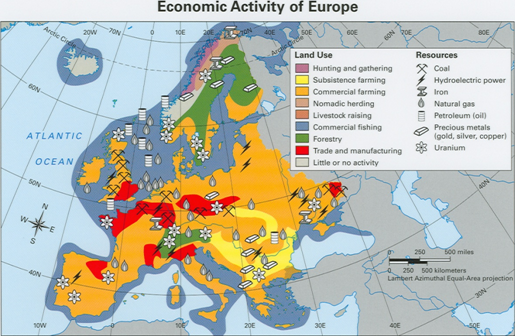 Station 1: Economic Activity
What land use is represented by the color red?
 What resource can be found on the border of Spain and France?
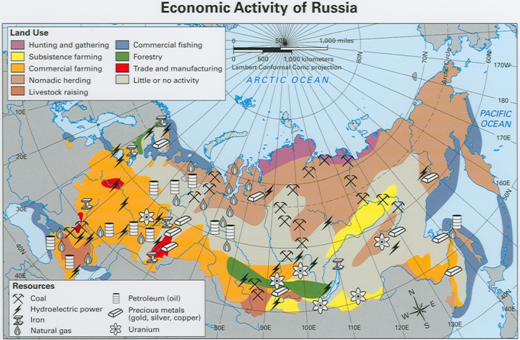 Station 1: Economic Activity
What land use is represented by the color purple?
 What are the top two land uses in Russia (other than “little or no activity”)?
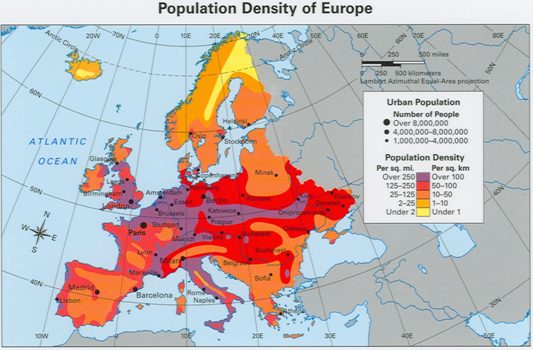 Station 2: Population Density
What is the dominant population density for Iceland?
 Name 4 cities that have 4,000,000-8,000,000 people.
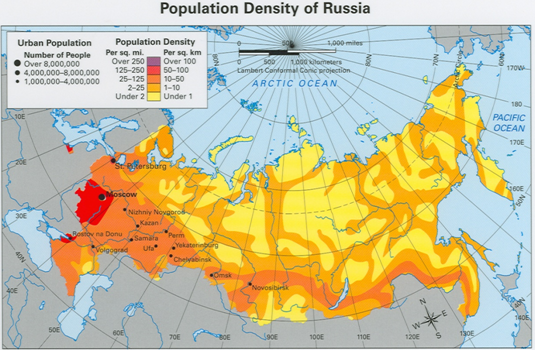 Station 2: Population Density
What are the two dominant densities for Russia?
 Why do you think that for #4 above?
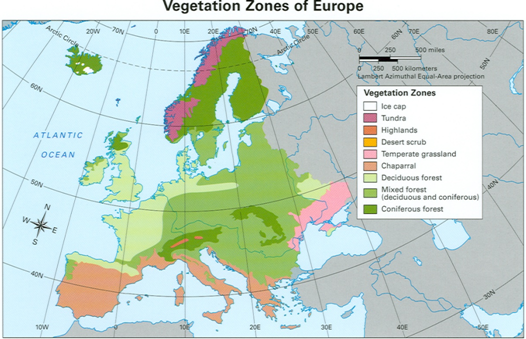 Station 3: Vegetation Zones
What vegetation zone is dominant in Italy?
 What vegetation zone covers most of Europe?
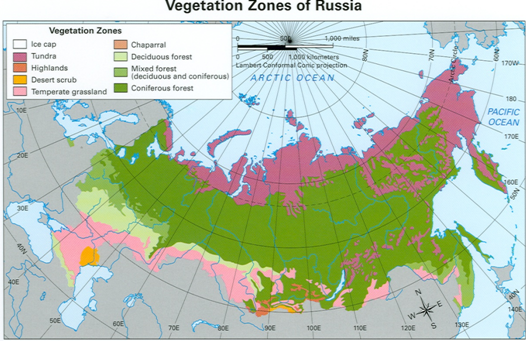 Station 3: Vegetation Zones
What vegetation zone is represented by the color pink?
2.  What vegetation zone is dominant in Russia?
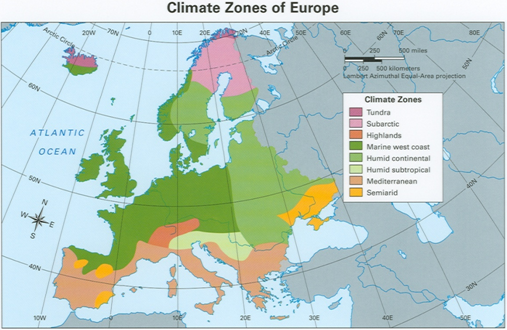 Station 4: Climate Zones
What climate zone covers the United Kingdom?
  What climate zone is represented by the color orange?
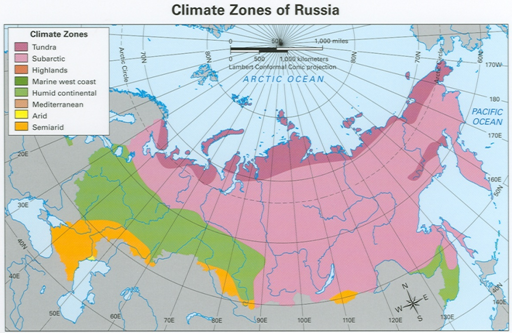 Station 4: Climate Zones
What climate zone covers most of central and eastern Russia?
  What climate zone is found in the most northern part of Russia?
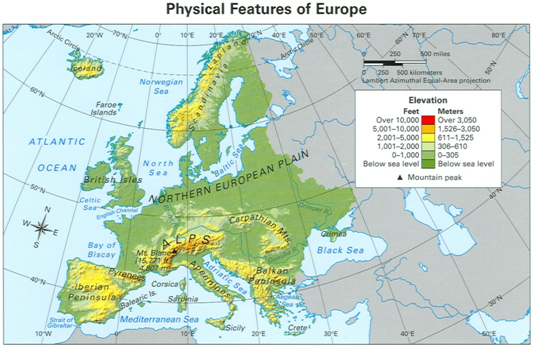 Station 5: Physical Features
If you travel by boat from England (part of the UK) to Norway, what body of water would you travel through?
 What mountain peak in Europe has an elevation of 15,771 ft.?
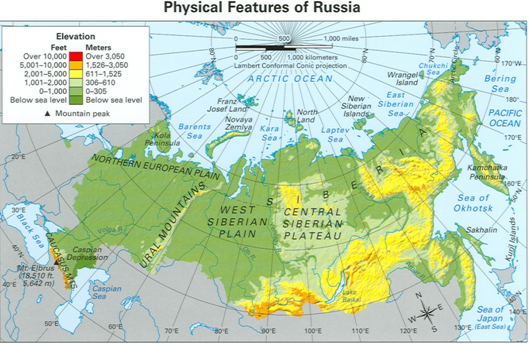 Station 5: Physical Features
What mountain range runs vertical in western Russia?
  What mountain peak can be found in the Caucasus Mountains?
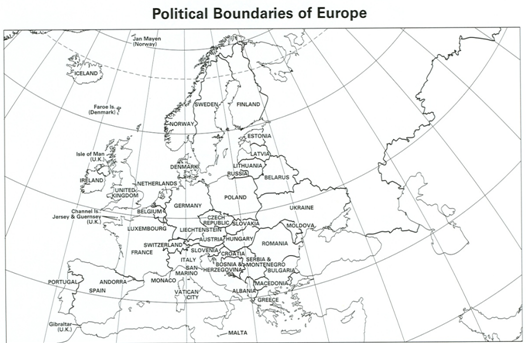 Station 6: Political Boundaries
Name 3 countries that are peninsulas.
 What country is made up of a bunch of small islands?
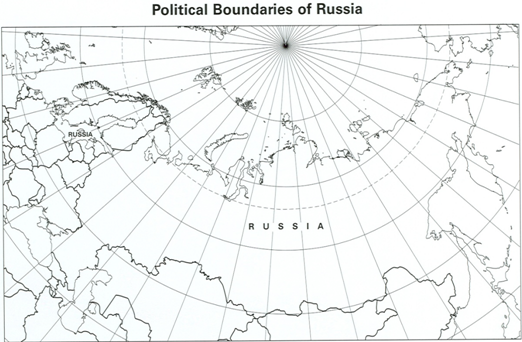 Station 6: Political Boundaries
If you were traveling by train and going from Latvia to Ukraine, what country would you travel through?
2.  How many countries border Russia?  Please list them.